Викторина «Символы и традиции празднования Пасхи в Великобритании»
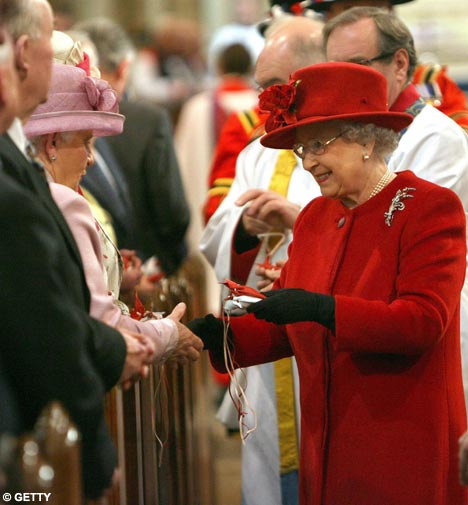 Вопрос 1.Католическая Пасха – церковный праздник. Чему он посвящен?
Вопрос 2. Когда отмечается Пасха в Великобритании?
Вопрос 3. Среди пасхальных символов одну из важнейших ролей играют яйца. Что они означают?
Вопрос 4.Что означает красный цвет яиц, а что –зеленый?
Вопрос 5.В Британии Страстная неделя и неделя после Пасхи являются школьными каникулами. Правда ли это?
Вопрос 6.Сколько дней длятся пасхальные каникулы В Британии?
Вопрос 7. В Британии очень популярны игры с пасхальными яйцами. Назовите хотя бы одну игру.
Вопрос 8.Кто это такой?
Вопрос 9.Что символизирует пасхальный кролик?
Вопрос 10.Чем британцы наполняют пасхальные корзинки?
Вопрос 11.Зачем британцы берут с собой в церковь пасхальные корзинки?
Вопрос 12.Как в Британии называются пасхальные булочки с изюмом?
Вопрос 13.Появлением каких цветов сопровождается празднование Пасхи в Великобритании?